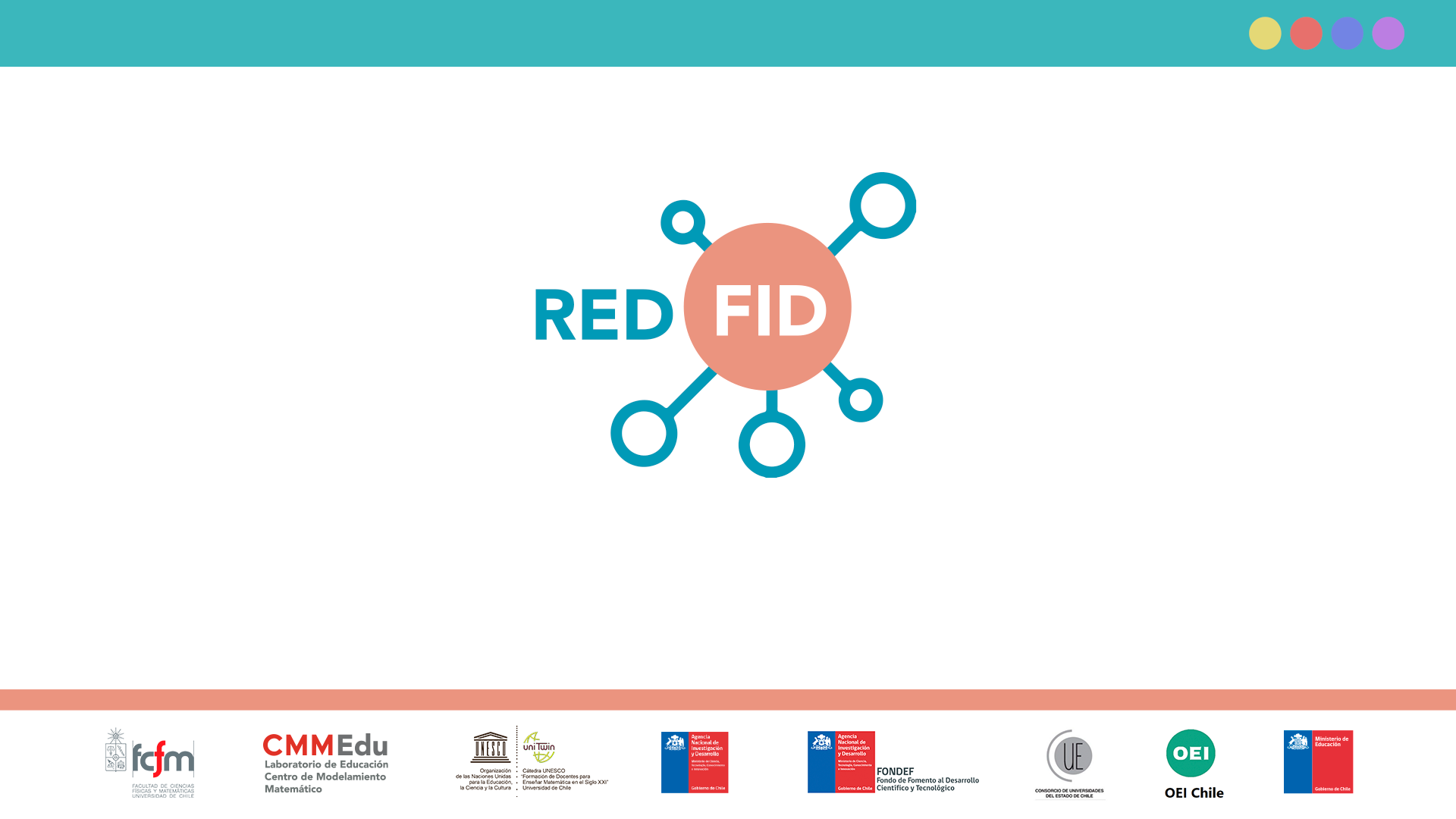 OPINIÓN DE PROFESORES EN FORMACIÓN Y EJERCICIO DOCENTE ACERCA DEL USO DEL ANÁLISIS DIDÁCTICO EN CONTEXTOS ESCOLARES AUTÉNTICOS

Expositores:  A Pinto-Vergara - C Matus-ZúñigaInstitución: Universidad de Santiago de Chile, Santiago, Chile
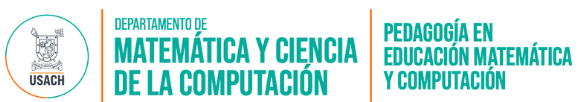 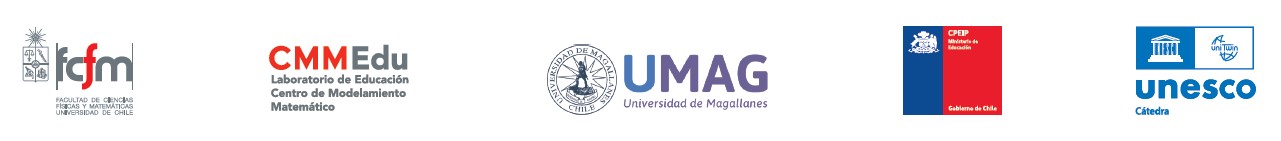 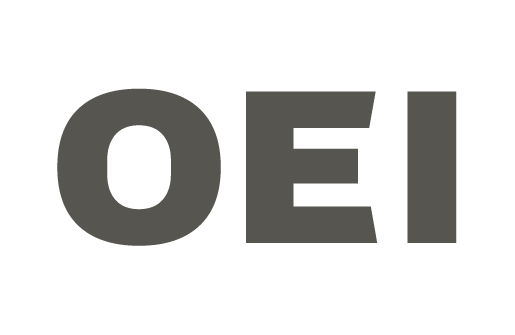 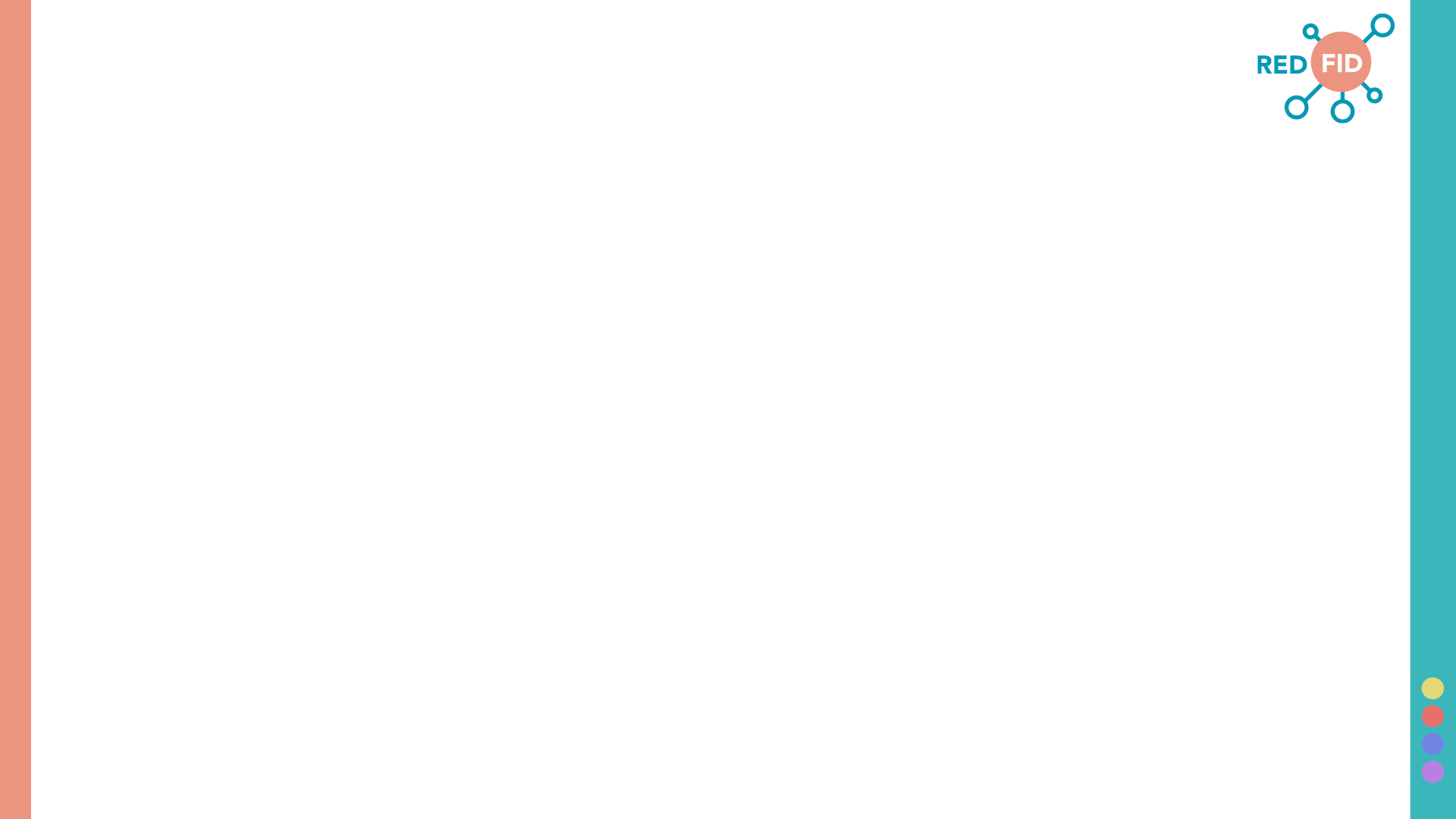 Contextualización del problema que se aborda
El estudio de la práctica docente debe considerar las relaciones entre el educador, el contenido y el aprendiz, incluyendo el contexto, significados e intenciones de las actividades docentes (Da Ponte y Chapman, 2006). 

La formación docente enfrenta desafíos complejos derivados de factores sociales y culturales que tensionan su trabajo, aunque es posible influir en las acciones necesarias para resolverlos (Russell et al., 2016).
La investigación plantea indagar acerca de la transferencia pedagógica a los campos de práctica y de ejercicio docente, de la herramienta Análisis Didáctico, utilizada en los ramos de Taller I y II de Herramientas Didácticas de la Matemática, de la carrera de Pedagogía en Matemática y Computación como mejora a la implementación del currículum y la didáctica de la asignatura de matemática.

Palabras clave: Práctica docente, Formación de Profesores, Análisis didáctico.
[Speaker Notes: Universidad Austral de Chile]
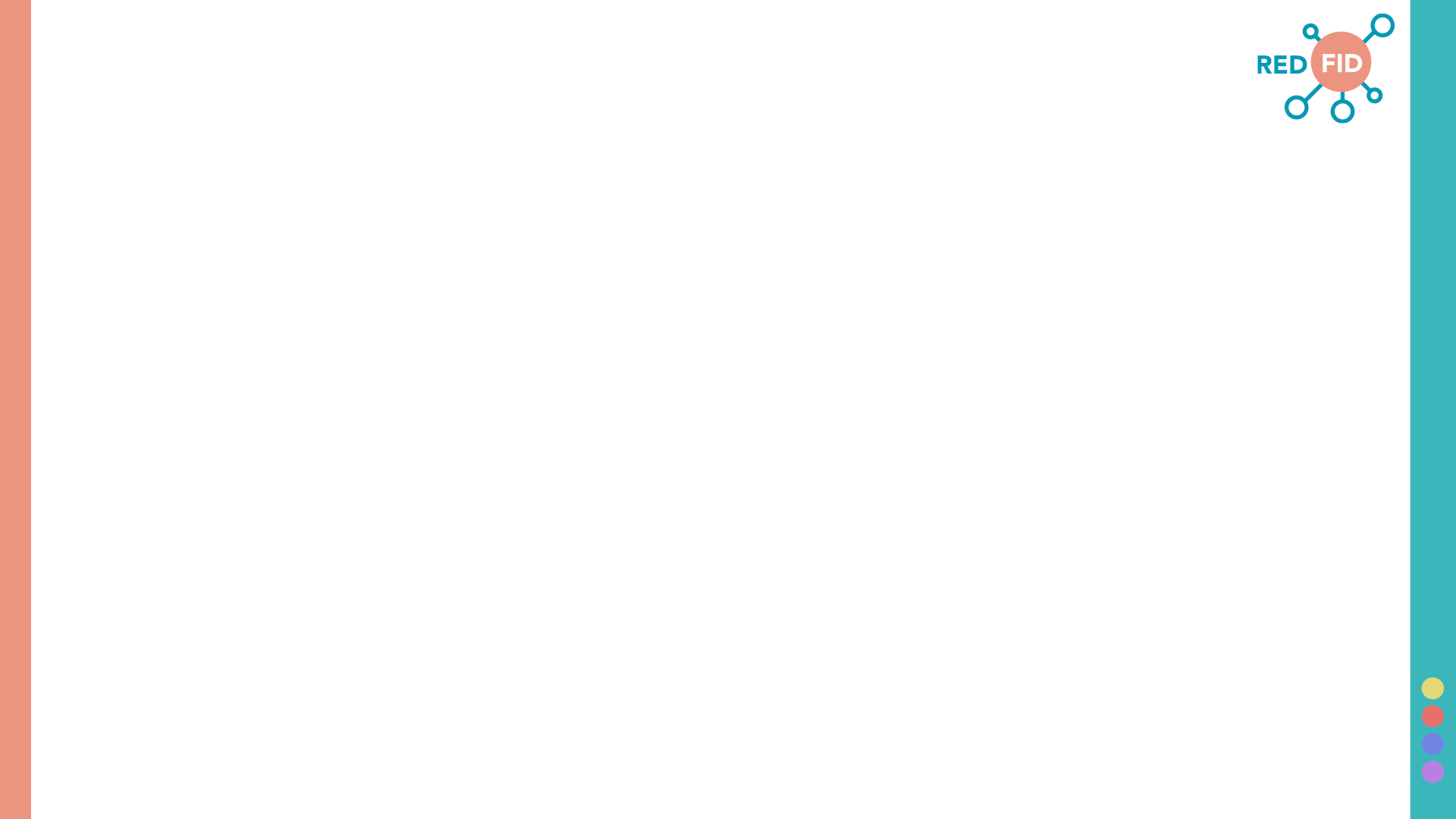 Marco referencial
Esta investigación es una continuación de la indagación a nuestra propia práctica, enfocándose en cómo el análisis didáctico prepara a los profesores en formación para enfrentar su práctica profesional.
Se exploran las percepciones de docentes noveles respecto a esta estrategia en contextos escolares auténticos (Aulls y Shore, 2008).
[Speaker Notes: Universidad Austral de Chile]
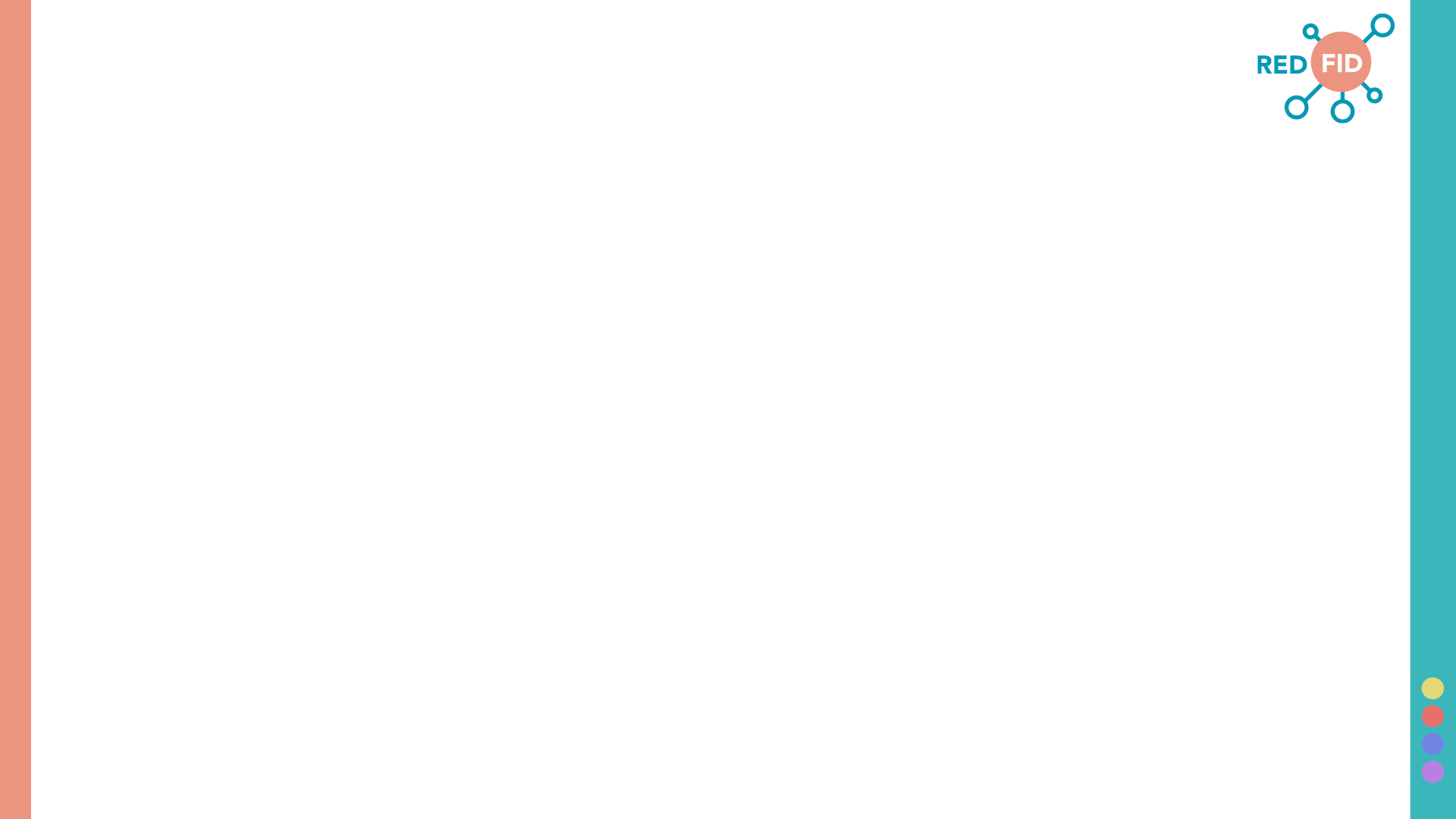 Metodología
Enfoque: Investigación cualitativa de análisis de caso con diseño fenomenológico.

Participantes: 6 estudiantes seleccionados intencionalmente que cursaron el Taller I y II de Herramientas Didácticas de la Matemática en Pedagogía en Matemática y Computación de la Universidad de Santiago de Chile.

Instrumentos: Focus group virtual realizado en octubre de 2024.

Análisis de datos: Patrones y categorías organizadas mediante una tabla adaptada de Miles y Huberman (1994).
[Speaker Notes: Universidad Austral de Chile]
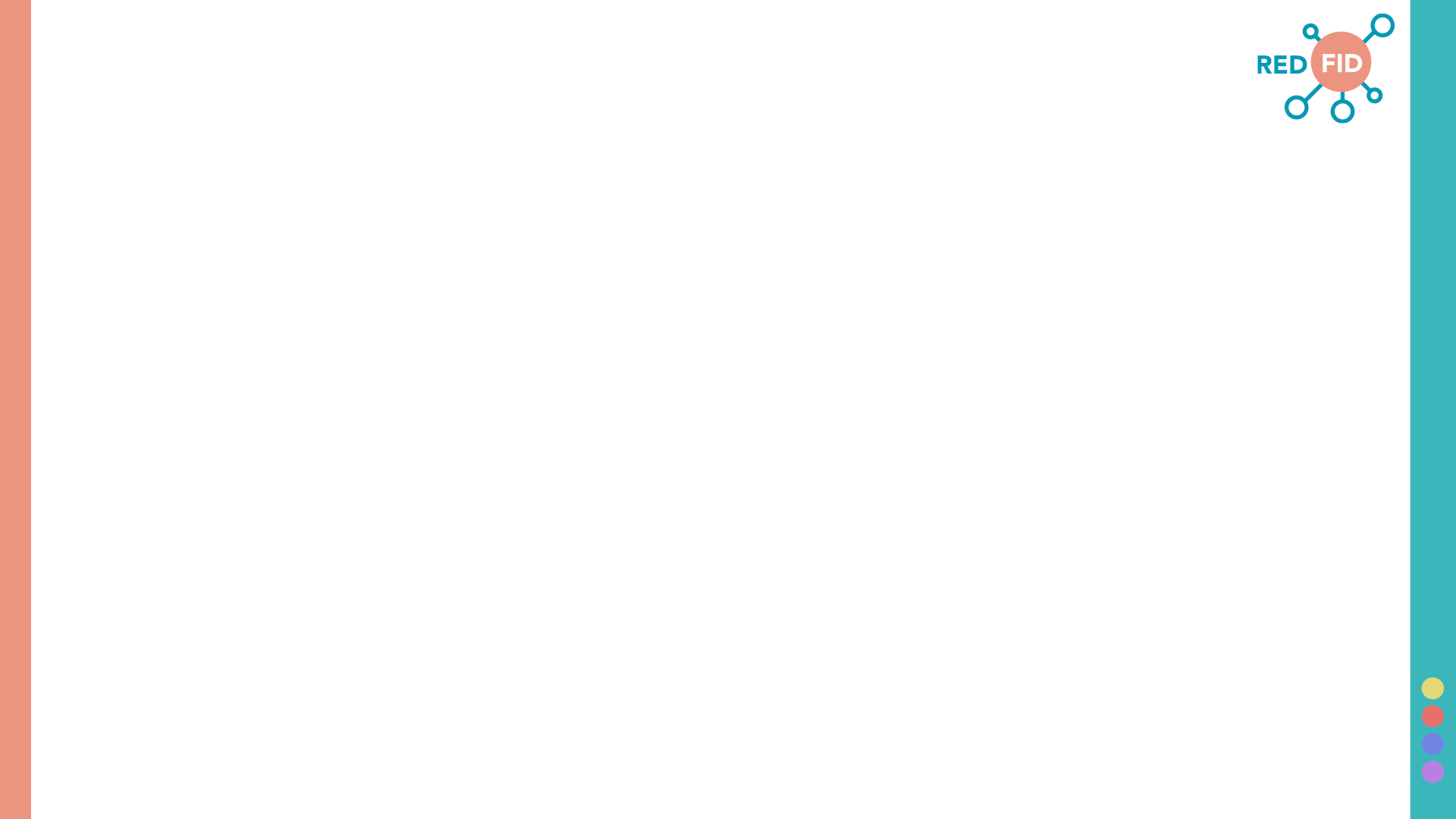 Principales resultados
Impacto del Análisis Didáctico en la Formación Docente
● Valoración de los Talleres: Los estudiantes consideran los talleres de herramientas didácticas como una de las mejores experiencias de su carrera. Las herramientas proporcionadas son esenciales para planificar clases para las prácticas. El trabajo colaborativo y las retroalimentaciones entre compañeros son fundamentales.
○ Cita textual Estudiante 1: "yo creo que fue de las mejores experiencias que tenía en la carrera... las herramientas que me entregó el ramo fueron súper valiosas al momento de empezar a planificar mis clases”

● Componentes Clave del Análisis Didáctico:
Análisis Curricular: El análisis de recursos (bases, programas, guías) fue extenso pero valioso, empoderando a los futuros docentes. Las guías docentes son una herramienta clave para la planificación.
Cita textual Estudiante 2: "el análisis curricular hace eso como empoderarte y hacerte el profe que está enseñando”

Análisis Conceptual: El trabajo con conceptos y la génesis epistemológica fue muy enriquecedor. La parte histórica requirió mucha investigación.
Cita textual Estudiante  3: "lo epistemológico y histórico fue un trabajo árido, difícil, complejo, buscar mucha investigación pero uno conoce cosas que no vio años antes en la carrera”

Análisis del Contenido: Los mapas conceptuales fueron fundamentales para la representación del contenido. La interrelación con otras disciplinas es importante.
Cita textual Estudiante 4: "los mapas te ayudan a hacer esa parte... los mapas serían como la parte fundamental para llenar esta parte que es el trabajo previo al final del trabajo”

● Impacto en la Práctica: Los talleres ayudan a ordenar ideas y planificar clases. El trabajo final (planificación de unidad) es una herramienta muy útil. Las miniclases mejoran la confianza. Los trabajos son de alta calidad y sirven para perfeccionar la práctica. Los estudiantes usan trabajos de compañeros para complementar sus planificaciones. El análisis didáctico ayuda a definir cómo enseñar y evaluar.
Cita textual Estudiante 5: "sin mis mapitas yo no hubiera llegado a ninguna parte"
Cita textual Estudiante 6: "el trabajo es súper completo... mi meta es como tener uno para cada curso”

● Sugerencias Clave: Es necesario ofrecer talleres más específicos por área de las matemáticas. Se necesita la integración temprana de los talleres en la formación docente. El análisis didáctico proporciona herramientas prácticas que otras asignaturas no ofrecen.
Cita textual Estudiante  4: "sería genial que hubiera un taller dedicado a la álgebra un taller dedicado al cálculo un taller dedicado a la geometría un taller dedicado a las estadísticas"
[Speaker Notes: Universidad Austral de Chile]
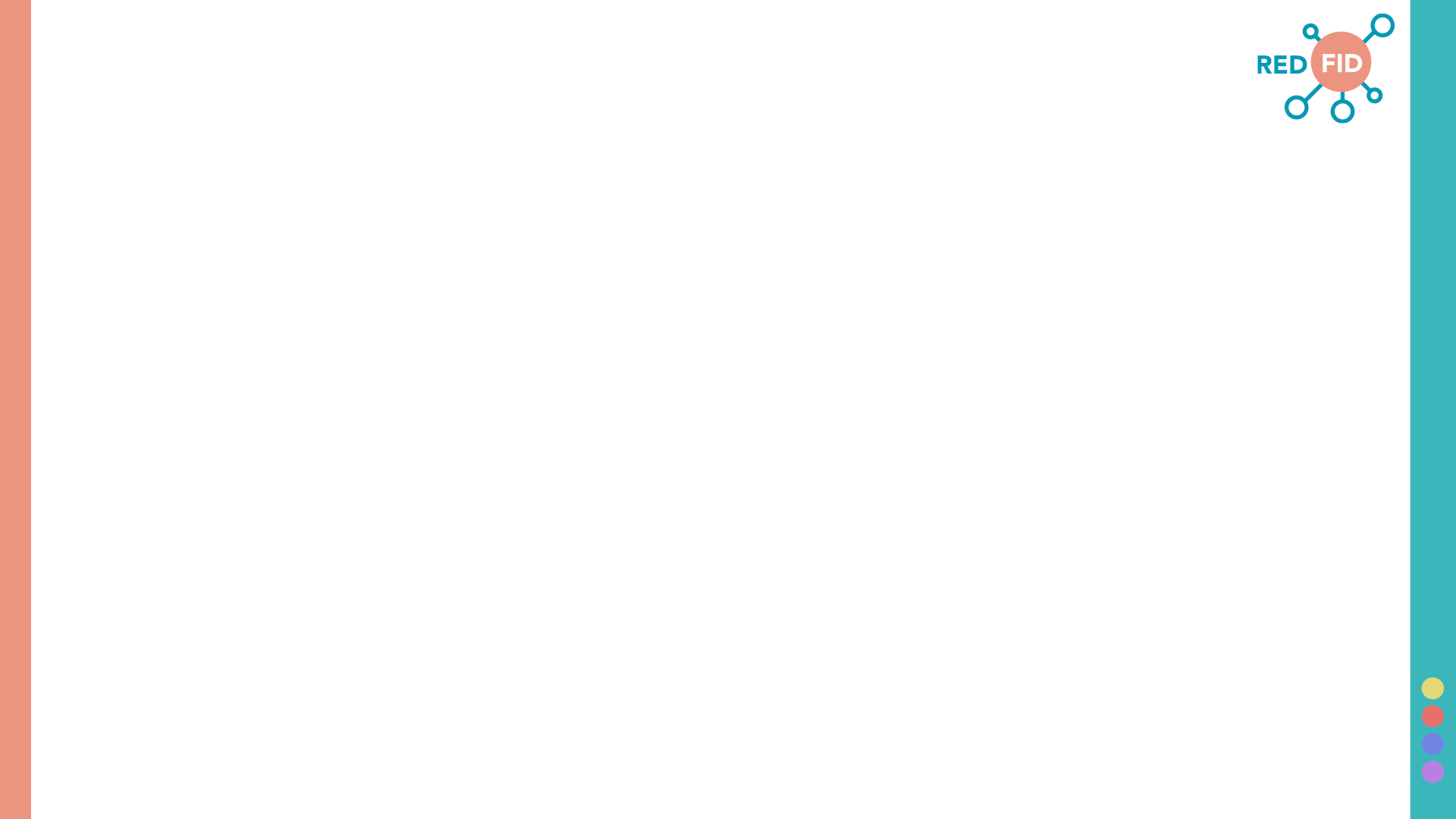 Conclusiones y aporte para la formación inicial docente en matemática
Apoyo para la Formación Inicial Docente:

Innovación: Introducción del análisis didáctico como herramienta formativa clave.

Impacto: Mejora en la planificación, ejecución de clases y desarrollo de competencias pedagógicas esenciales.

Proyección: Estrategias basadas en análisis didáctico pueden transformar prácticas de enseñanza en la formación inicial docente.
Conclusiones: 

Estado actual: Las conclusiones están en desarrollo.

Avance esperado: Generar un reporte sobre las opiniones y experiencias de profesores novatos respecto al uso del análisis didáctico tras cursar Taller I y II.

Objetivo final: Identificar aportes del análisis didáctico al quehacer profesional docente y su impacto en contextos escolares auténticos.
[Speaker Notes: Universidad Austral de Chile]
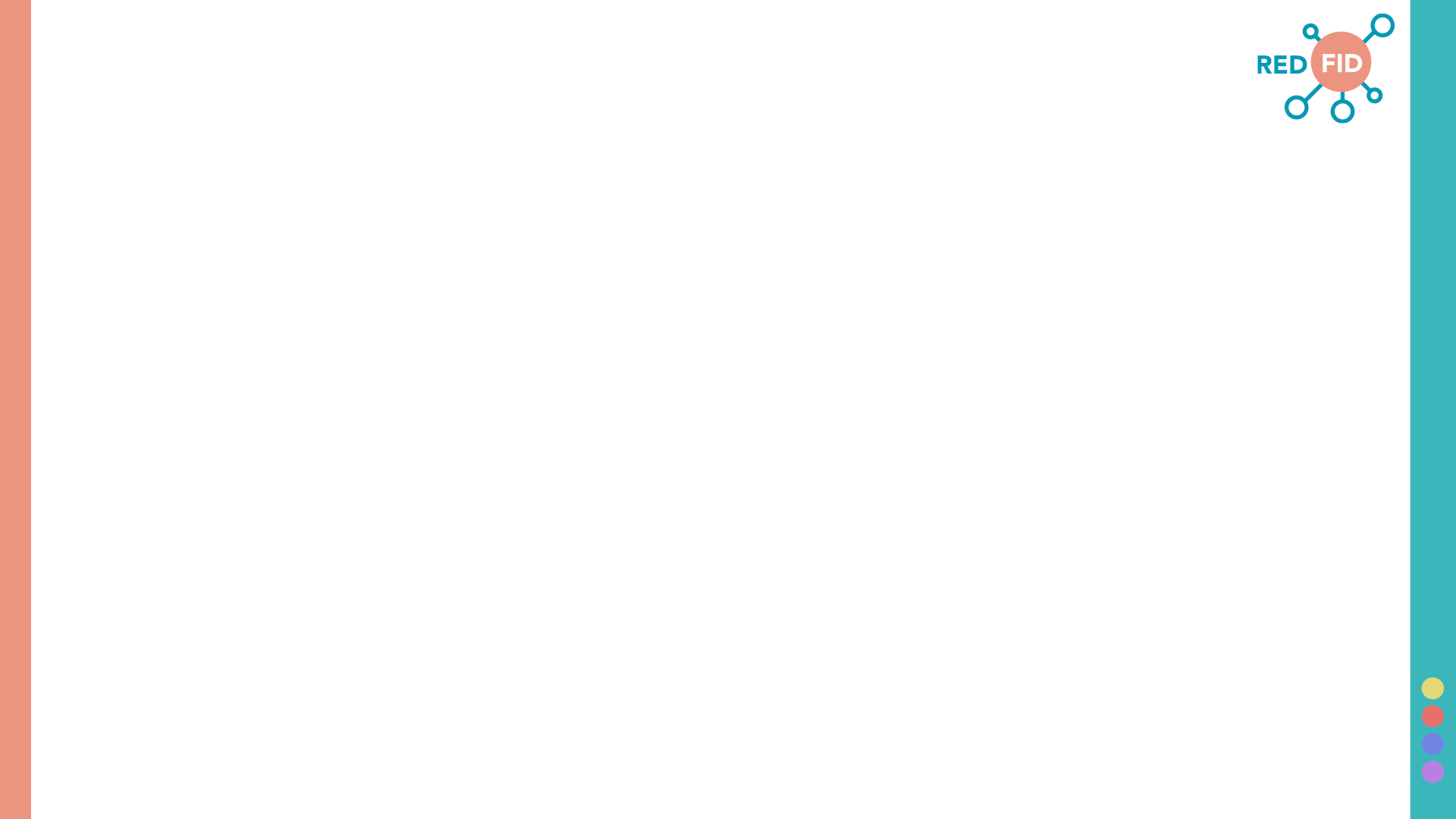 Referencias
Aulls, M. W., & Shore, B. M. (2008). Inquiry in education (Vol. 1). The conceptual foundations for research as a curricular imperative. Taylor & Francis Group/Lawrence Erlbaum Associates.

Da Ponte, J. P., & Chapman, O. (2006). Mathematics teachers’ knowledge and practices. In A. Gutierrez, & P. Boero (Eds.), Handbook of research on the psychology of mathematics education (pp. 461–512). Sense Publisher.

Miles, M. B., & Huberman, A. M. (1994). Qualitative data analysis: an expanded sourcebook. (2a ed.). Thousand Oaks, CA: Sage.

Pinto-Vergara, A. & Matus-Zúñiga, C. (2023). Propuesta de análisis didáctico en el contexto de los cursos Taller I y Taller II de la carrera de pedagogía en matemática y conmutación de la Universidad de Santiago, como innovación para la formación de profesores. Resúmenes del II Encuentro Nacional de Formadores de Profesores en Matemáticas-REDFID. Osorno, Noviembre de 2023.
[Speaker Notes: Universidad Austral de Chile]
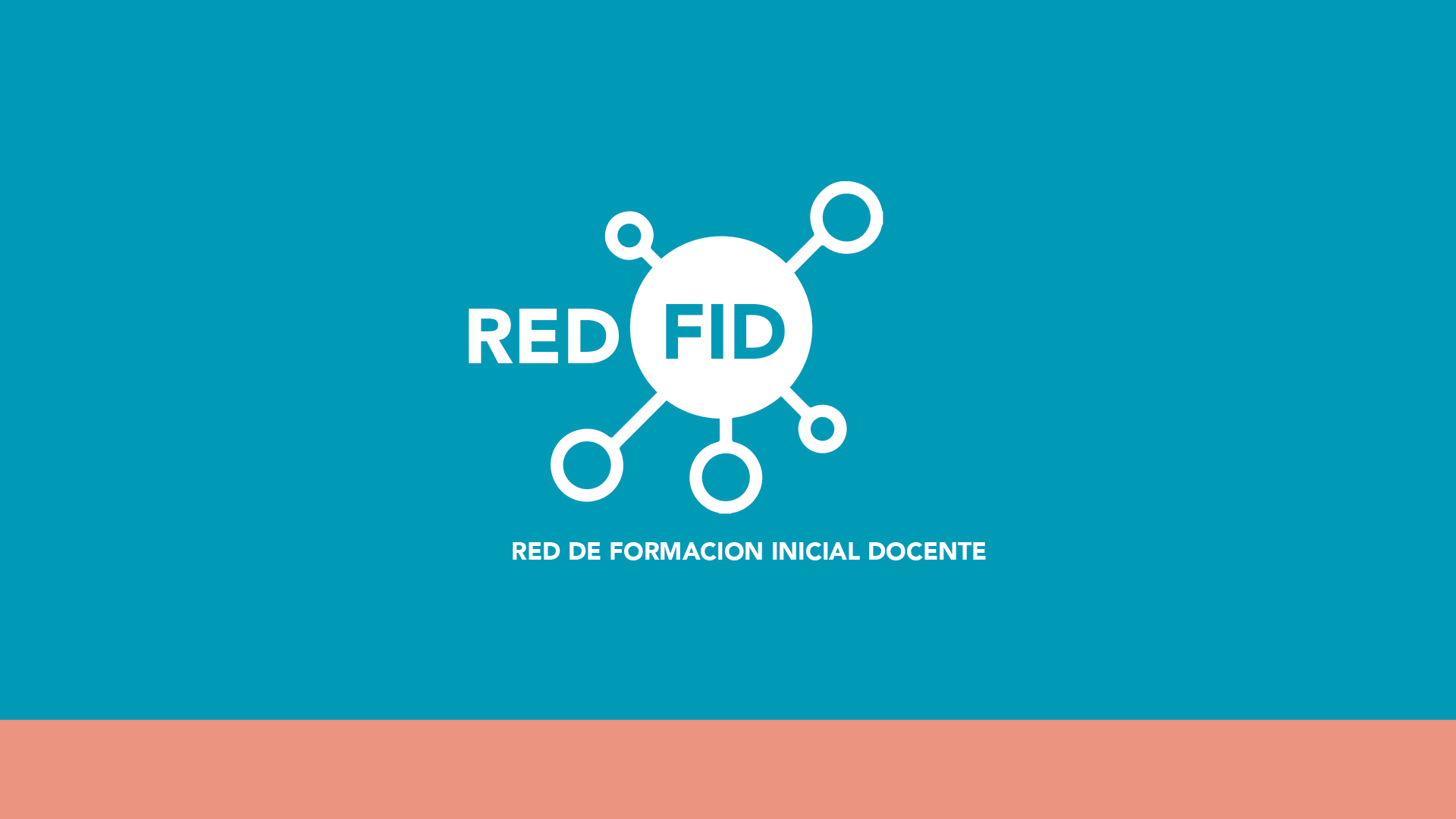